PHY 341/641 
Thermodynamics and Statistical Physics

Lecture 15

Methodologies of statistical mechanics. (Chapter 4 in STP)

Canonical ensemble
Grand canonical ensemble
2/20/2012
PHY 341/641 Spring 2012 -- Lecture 15
1
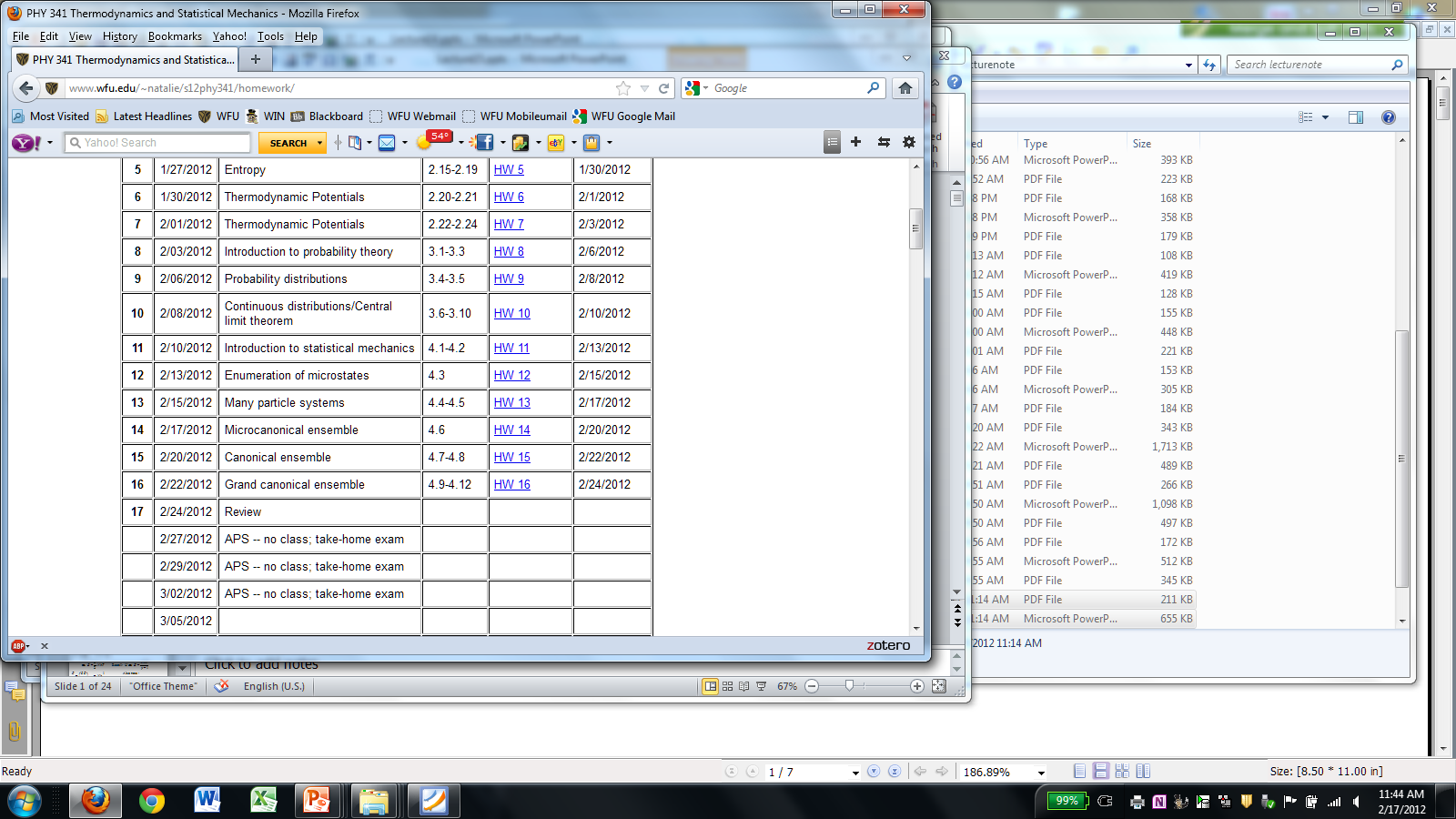 2/20/2012
PHY 341/641 Spring 2012 -- Lecture 15
2
Review:
Canonical ensemble:
Eb
Es
2/20/2012
PHY 341/641 Spring 2012 -- Lecture 15
3
Canonical ensemble (continued)
2/20/2012
PHY 341/641 Spring 2012 -- Lecture 15
4
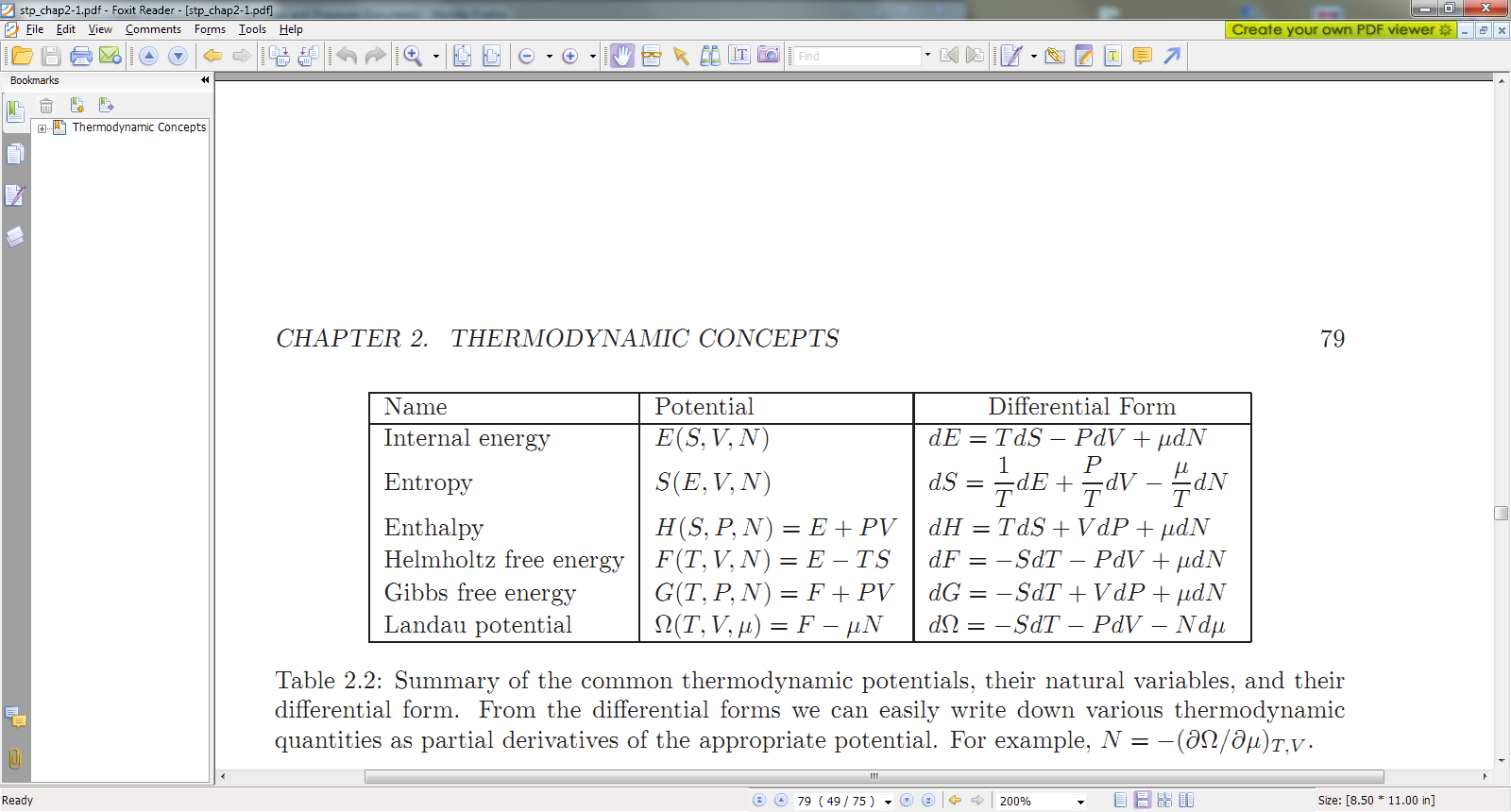 2/20/2012
PHY 341/641 Spring 2012 -- Lecture 15
5
Canonical ensemble
2/20/2012
PHY 341/641 Spring 2012 -- Lecture 15
6
2/20/2012
PHY 341/641 Spring 2012 -- Lecture 15
7
Example: Canonical distribution for free particles
2/20/2012
PHY 341/641 Spring 2012 -- Lecture 15
8
Example of a canonical ensemble consisting of 2 particles
   (Example 4.2 of your textbook)
Consider  a system consisting of 2 distinguishable particles.  Each particle can be in one of two microstates with single-particle energies 0 and D.   The system is in equilibrium with a heat bath at temperature T.
2/20/2012
PHY 341/641 Spring 2012 -- Lecture 15
9
2/20/2012
PHY 341/641 Spring 2012 -- Lecture 15
10
Grand canonical ensemble
Eb,Nb
Assume Es<<Eb, Ns<<Nb
Es,Ns
2/20/2012
PHY 341/641 Spring 2012 -- Lecture 15
11
2/20/2012
PHY 341/641 Spring 2012 -- Lecture 15
12
Grand canonical ensemble (continued):
2/20/2012
PHY 341/641 Spring 2012 -- Lecture 15
13
Grand canonical ensemble (continued):
2/20/2012
PHY 341/641 Spring 2012 -- Lecture 15
14
Example of a grand canonical ensemble:
Consider a system with 4 sites, each of which can be unoccupied or occupied (ni=0 or 1) with corresponding site energies ei=0 or D.
1
3
4
2
2/20/2012
PHY 341/641 Spring 2012 -- Lecture 15
15
2/20/2012
PHY 341/641 Spring 2012 -- Lecture 15
16